Portada:
Diapositiva obligatoria.
Debe estar en todas las presentaciones hechas por la entidad. No se deben incluir textos, logos ni imágenes adicionales.
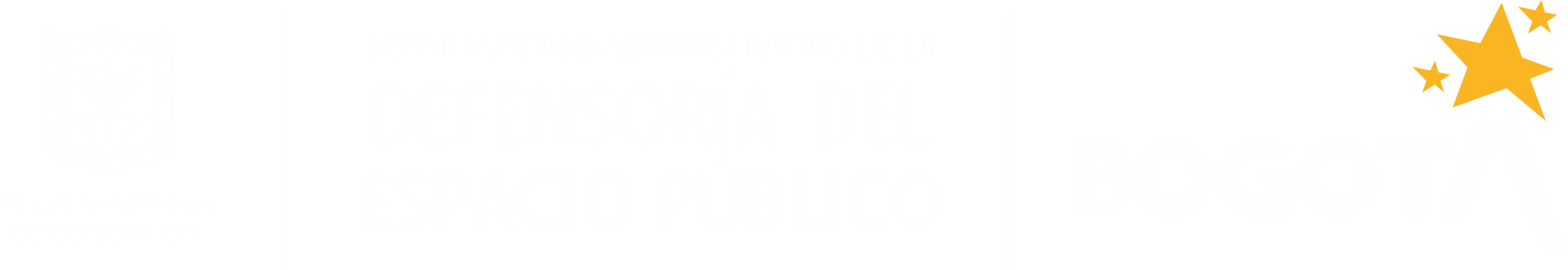 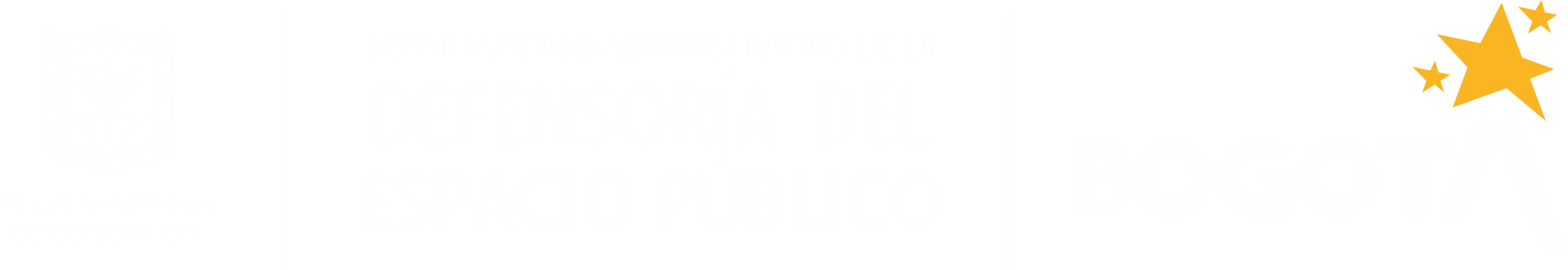 Diapositiva 2:
Diapositiva obligatoria.
Debe estar en todas las presentaciones hechas por la entidad. 
Contiene el título general de la presentación y no debe salirse de la pastilla de color rojo. De acuerdo al número de líneas del título, este debe estar centrado y en la tipografía OSWALD 40p en altas. Debajo del título habrá un línea de texto
para especificar la fecha, que puede ser usada con solo el mes y el año o el formato completo “25 de marzo de 2021”  en altas y bajas y tipografía OSWALD 18p. 
No se deben incluir textos ni imágenes adicionales.
SUBTÍTULO
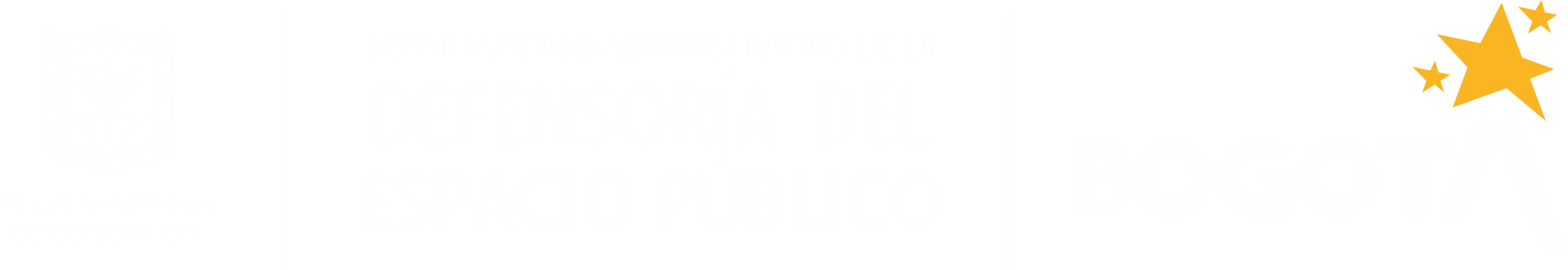 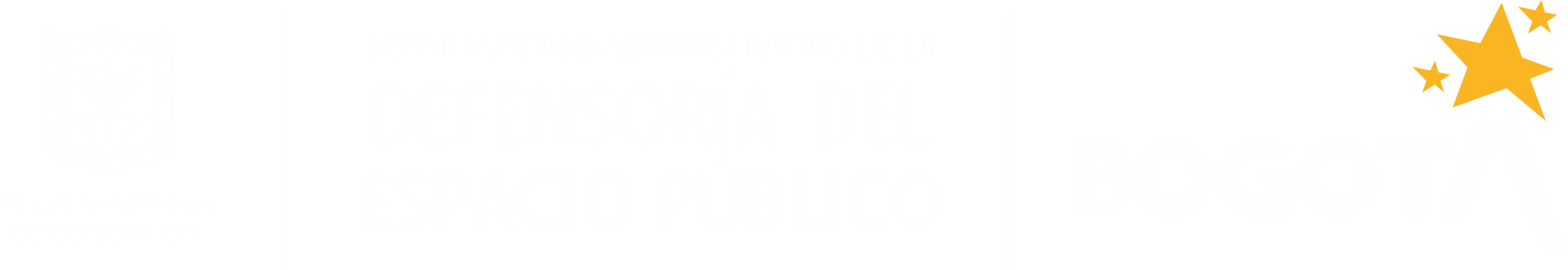 Fecha
Diapositiva 3:
Diapositiva de descanso entre temas para usar solo si es necesario
Contiene el subtítulo de un tema del contenido de la presentación. De acuerdo al número de líneas de subtítulo, este debe estar centrado y en la tipografía OSWALD 40p y en altas y bajas. 
No se deben incluir textos ni imágenes adicionales.
Subtítulo para un tema de contenido
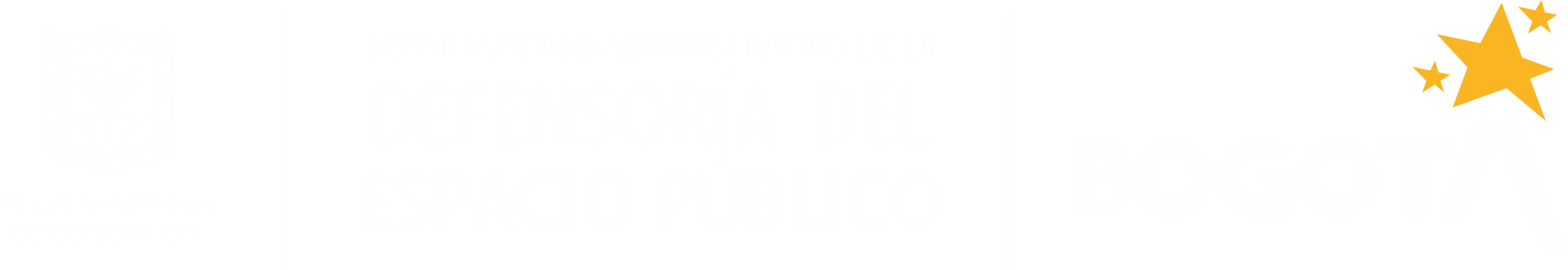 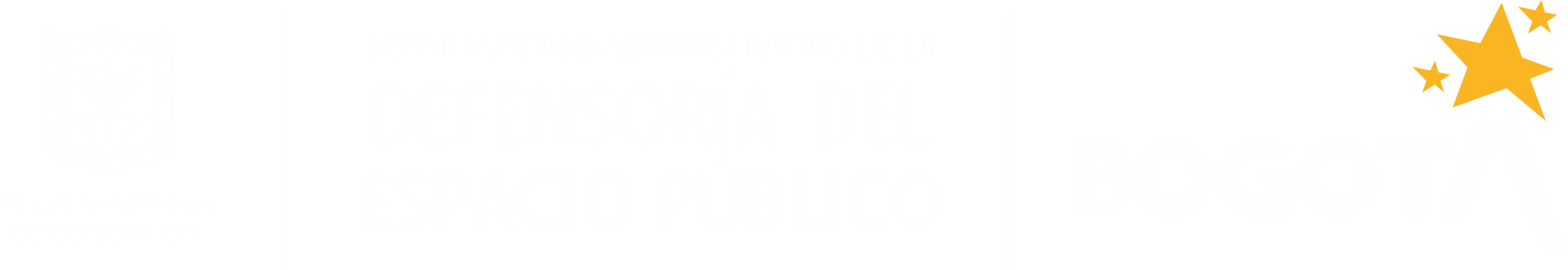 Título
Diapositiva 3:
Diapositiva de contenido. Use estas diapositivas para desarrollar su presentación. Puede agregar título, cuerpo de texto (corto), imágenes o videos, de acuerdo a sus necesidades. Recuerde que las tipografías que se es la OSWALD.
En este espacio se agrega la información sin cambiar ni disminuir los puntos de tamaño de la tipografía. OSWALD 20p. 
Utilice textos justificados, espaciado interlineal 1.0 y evite congestionar la diapositiva con mucho texto. De ser posible, utilice una diapositiva adicional para dividir el contenido.
Puede utilizar viñetas redondas rellenas, para describir ideas.
Puede dividir la diapositiva en dos columnas de texto si así lo requiere.
No escriba fuera de la zona blanca. Respete los espacios de seguridad verdes tanto arriba, abajo izquierda y derecha de la diapositiva. (exceptuando fotografías que lo ameriten)
ÁREA DE RESERVA DEL LOGO. Esta zona por ningún motivo debe ser pisada por textos ni imágenes
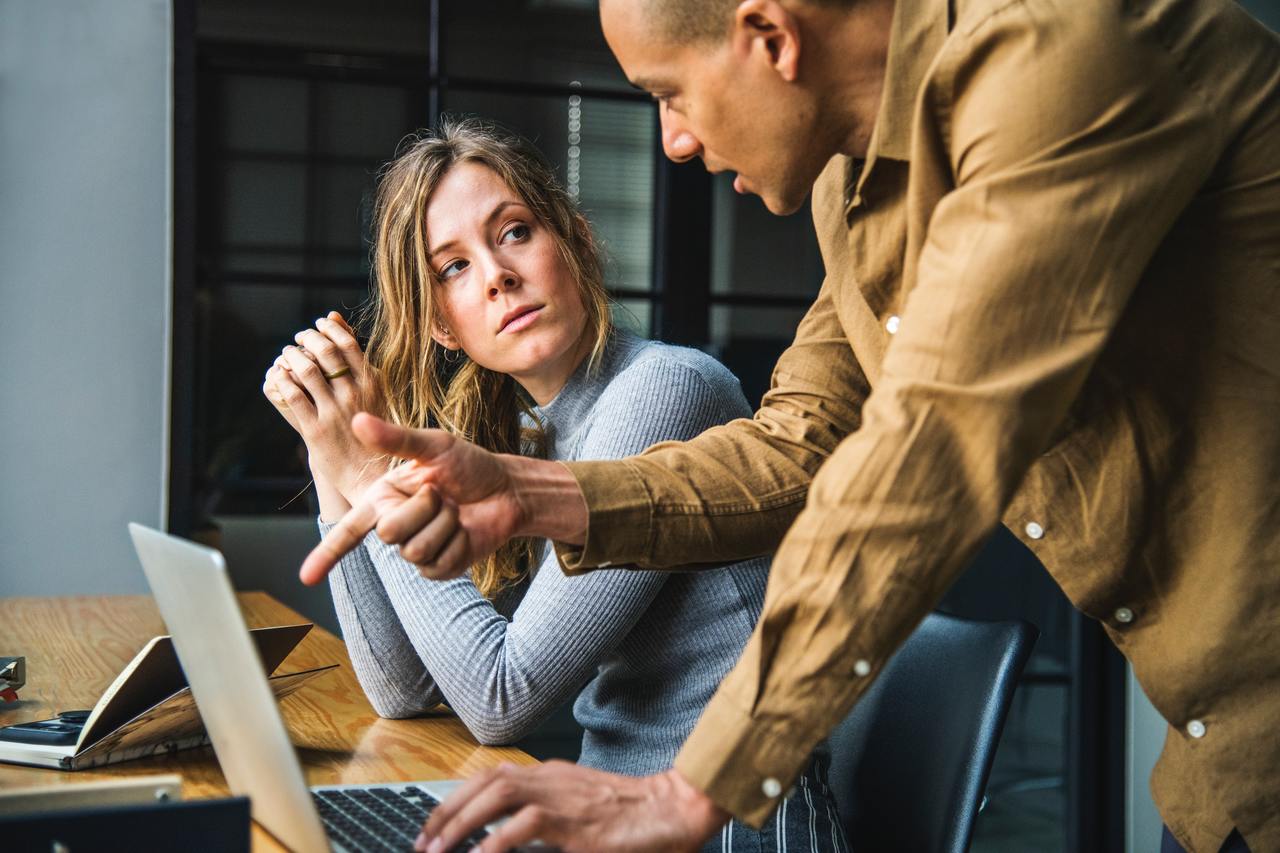 Título de la diapositiva 
(justificado izquierda en rojo)
Diapositiva de contenido (imagen ejemplo 1):
Utilice textos justificados en una columna, puede ser derecha o izquierda; espaciado interlineal 1.0 y evite congestionar la diapositiva con mucho texto. De ser posible, utilice una diapositiva adicional para dividir el contenido.
La otra mitad de la diapositiva úsela para incluir una imagen grande o máximo tres pequeñas. Estas imágenes deben ser utilizadas proporcionalmente sin estirar ni achatar solo reduciéndolas o ampliándolas de las puntas. 
No escriba fuera de la zona blanca. Respete los espacios de seguridad verde tanto arriba como abajo, izquierda y derecha de la diapositiva.
ÁREA DE RESERVA DEL LOGO. Esta zona por ningún motivo debe ser pisada por textos (exceptuando fotografías que lo ameriten)
Título de la diapositiva 
(justificado izquierda en rojo)
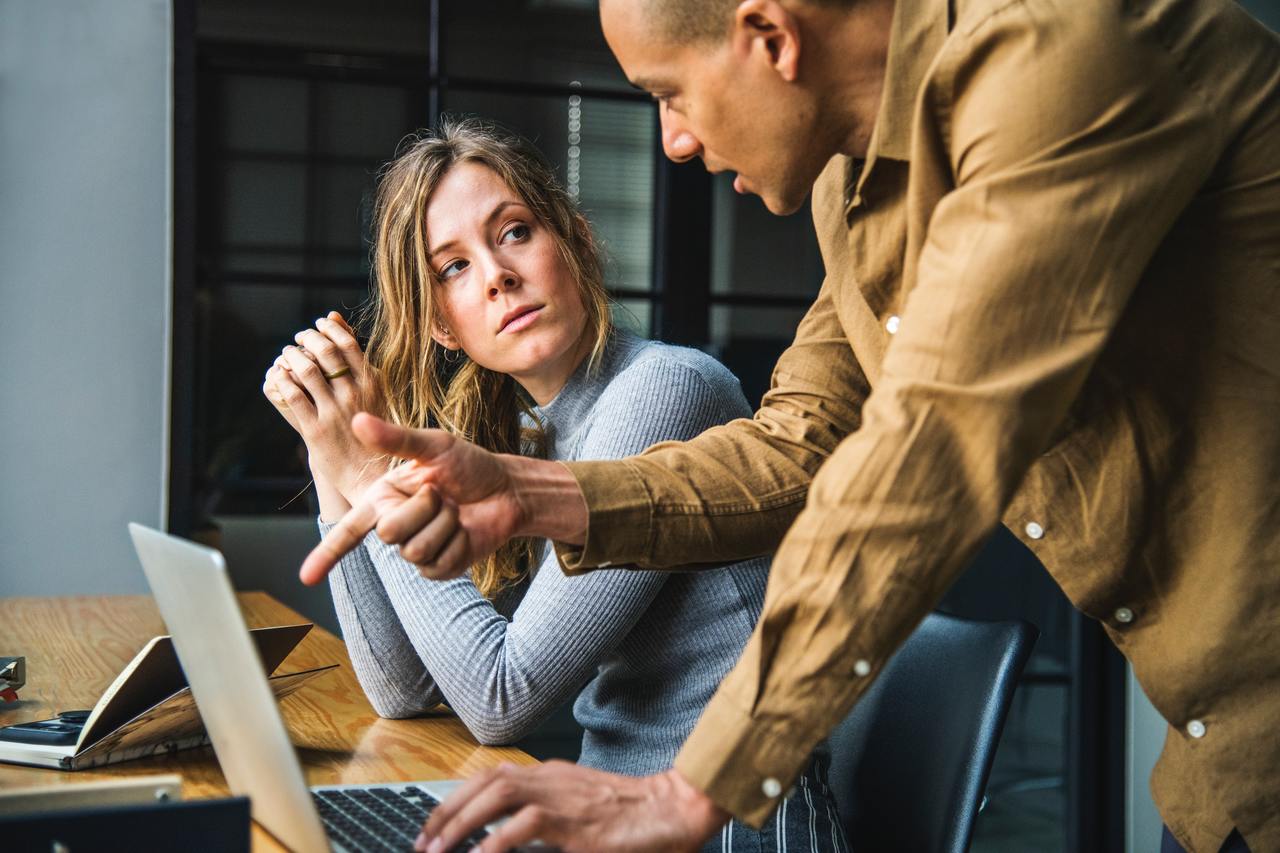 Diapositiva de contenido (imagen ejemplo 2):
Utilice textos justificados en una columna, puede ser derecha o izquierda, espaciado interlineal 1.0 y evite congestionar la diapositiva con mucho texto. De ser posible, utilice una diapositiva adicional para dividir el contenido.
La otra mitad de la diapositiva úsela para incluir una imagen grande o máximo tres pequeñas. Estas imágenes deben ser utilizadas proporcionalmente sin estirar ni achatar solo reduciéndolas o ampliándolas de las puntas. 
No escriba fuera de la zona blanca. Respete los espacios de seguridad rojos tanto arriba como abajo, izquierda y derecha de la diapositiva.
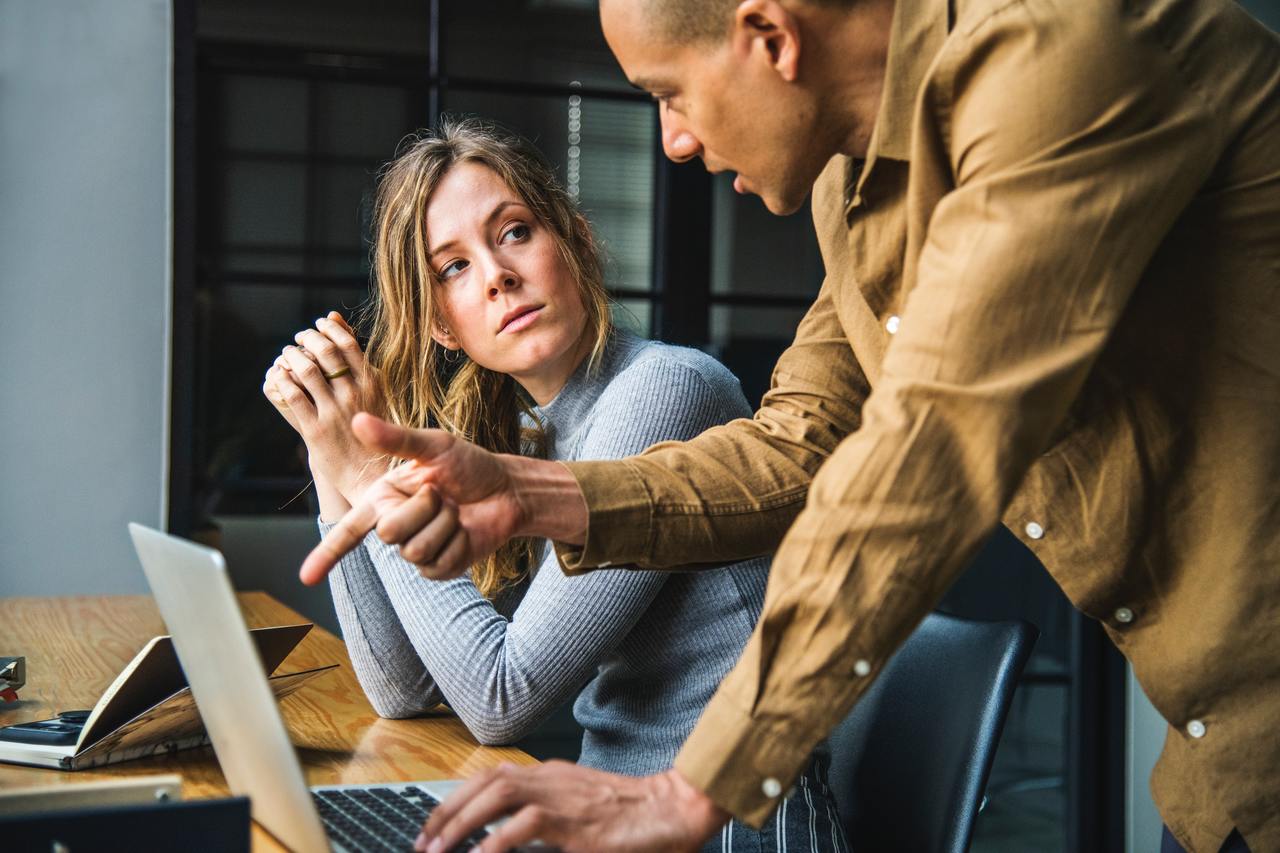 ÁREA DE RESERVA DEL LOGO. Esta zona por ningún motivo debe ser pisada por textos (exceptuando fotografías que lo ameriten)
Título de la diapositiva 
(justificado izquierda en rojo)
Diapositivas de gráficas
Trate de dejar una diapositiva por gráfica para que los datos se puedan evidenciar mejor.
Utilice esta paleta de colores predeterminados en Office (Word, Excel PowerPoint).
Es libre de elegir la gráfica que más le convenga.
Título de la diapositiva 
(justificado izquierda en rojo)
Diapositivas de tablas
Trate de dejar una diapositiva por tabla para que los datos se puedan evidenciar mejor.
Utilice esta paleta de colores predeterminados en Office (Word, Excel, PowerPoint).
Es libre de elegir la gráfica que más le convenga. Deje el texto predeterminado que le arroje la tabla. En lo posible no pegue imágenes de tablas, sino la real desde el programa de Office que lo importe.
Última diapositiva :
Diapositiva obligatoria.
Contiene el final de la presentación.
No se deben incluir textos ni imágenes adicionales.
GRACIAS
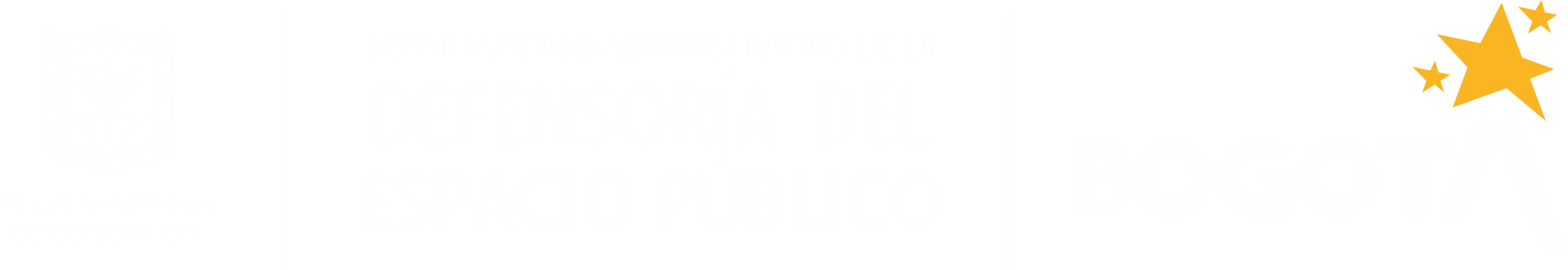 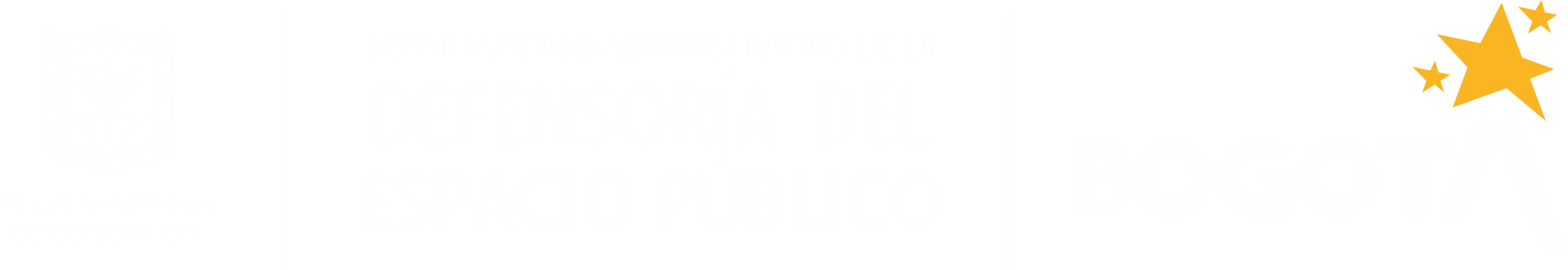